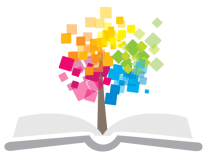 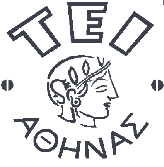 Ανοικτά Ακαδημαϊκά Μαθήματα στο ΤΕΙ Αθήνας
Τεκμηριωμένη Λήψη Κλινικής Απόφασης
Ενότητα 2: Πυραμίδα Μελετών και PICO
Κλαίρη Γουρουντή, PhD
Τμήμα Μαιευτικής
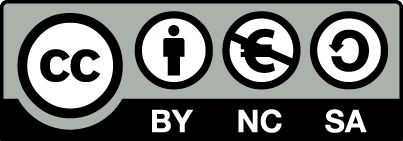 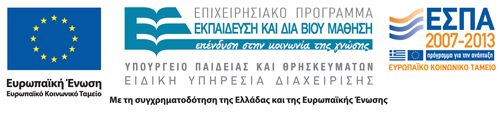 Ιεραρχία τεκμηρίων (1 από 2)
Συστηματική ανασκόπηση ή μετά-ανάλυση τυχαιοποιημένων μελετών.  
Ύπαρξη τουλάχιστον μιας καλά σχεδιασμένης, τυχαιοποιημένης ελεγχόμενης μελέτης (randomized controlled trial).
Ύπαρξη μιας καλά σχεδιασμένης, ελεγχόμενης μελέτης όχι τυχαιοποιημένης.
Ύπαρξη καλά σχεδιασμένων προοπτικών (Cohorts) μελετών.
Ύπαρξη αναδρομικών μελετών ασθενών- μαρτύρων (case-control).
Ύπαρξη τουλάχιστον μιας περιγραφικής (cross sectional servey) ή/ και ποιοτικής μελέτης.
Mελέτες περιπτώσεων.
Απόψεις και αναφορές από ειδικούς.
1
Ιεραρχία τεκμηρίων (2 από 2)
Systematic Reviews and Meta - analyses
Randomized Controlled Double Blind Studies
Cohort Studies
Case Control Studies
Case series
Case Reports
Ideas, Editorials, Opinions
Animal research
In vitro (“test tube”) research
2
Τυχαιοποιημένη μελέτη (randomized controlled trial) (1 από 2)
Είδος μελέτης στο οποίο ο ερευνητής χειρίζεται μια ή περισσότερες ανεξάρτητες μεταβλητές και παρακολουθεί την αλλαγή στην εξαρτημένη μεταβλητή κατόπιν του χειρισμού των ανεξάρτητων μεταβλητών. 
Δυνατότητα τυχαίας επιλογής και τυχαίας τοποθέτησης των συμμετεχόντων στην πειραματική ομάδα (ομάδα που εκτείθεται στην παρέμβαση) ή στην ομάδα παρέμβασης και στην ομάδα ελέγχου (ομάδα που δεν εκτείθεται στην παρέμβαση).
3
Τυχαιοποιημένη μελέτη (randomized controlled trial) (2 από 2)
Χειρισμό τουλάχιστον μιας ανεξάρτητης μεταβλήτης (π.χ. νέο φάρμακο)
Έλεγχος εξωτερικών συγχυτικών μετβλητών. Με τον έλεγχο αυτό εξαλείφεται η πιθανότητα η μεταβλητότητα στην ανεξάρτητη μεταβλητή να οφείλεται σε  οτιδήποτε άλλο πέραν της ανεξάρτητης μεταβλητής. 
Μέθοδοι ελέγχου των εξωτερικών συγχυτικών παραγόντων είναι: α) η απομάκρυνση των εξωτερικών παραγόντων, β) εξίσωση των δύο ομάδων ώστε να γίνουν ισοδύναμες και ομοιογενείς, γ) τυχαία δειγματοληψία ώστε τα μέλη των δυο ομάδων να είναι στατιστικά ίσα.
Τυχαία επιλογή του δείγματος καθώς και τυχαία και τυφλή τοποθέτηση των συμμετεχόντων στις δύο ομάδες.
4
Μελέτες κοόρτης (1 από 2)
Αν ο πληθυσμός από τον οποίο αντλείται το δείγμα έχει μια κοινή εμπειρία ή ένα κοινό χαρακτηριστικό που καθορίζει τη δειγματοληψία (π.χ. όλα τα μέλη του γεννήθηκαν το ίδιο έτος), η μελέτη ονομάζεται μελέτη κοόρτης (cohort study). 
Το καθοριστικό χαρακτηριστικό-κλειδί μιας κοόρτης είναι ότι τα μέλη της έχουν όλα ένα κοινό γνώρισμα. Μια κοόρτη γέννησης (birth cohort), για παράδειγμα, μπορεί να είναι ένα δείγμα ατόμων γεννημένων ένα συγκεκριμένο έτος ή εντός μιας συγκεκριμένης χρονικής περιόδου (π.χ. μιας πενταετίας ή δεκαετίας). 
Η ομάδα σύγκρισης μπορεί να είναι ο γενικός πληθυσμός από τον οποίο η ομάδα cohort έχει συνταχθεί, ή μπορεί να είναι μια άλλη ομάδα ατόμων που πιστεύεται ότι είχαν ελάχιστη ή καθόλου έκθεση στην ουσία υπό διερεύνηση, αλλά κατά τα άλλα είναι παρόμοια.
5
Μελέτες κοόρτης (2 από 2)
Οι μελέτες κοόρτης μπορεί να είναι αναδρομικές ή προοπτικές.
Η προοπτική μελέτη κοόρτης είναι μια από τις κύριες μεθόδους που χρησιμοποιούνται στην επιδημιολογική έρευνα για τη διερεύνηση της αιτιολογίας (των αιτίων των ασθενειών).
6
Μελέτες ασθενών-μαρτύρων (case- control studies)
Οι μελέτες ασθενών-μαρτύρων χρησιμοποιούνται για να προσδιορίσουν τους παράγοντες που μπορούν να συμβάλουν σε μια ιατρική κατάσταση, συγκρίνοντας άτομα που έχουν αυτή την κατάσταση / νόσο (οι «περιπτώσεις») με τους ασθενείς οι οποίοι δεν έχουν την πάθηση / ασθένεια, αλλά κατά τα άλλα έχουν παρόμοια χαρακτηριστικά (η «ομάδα ελέγχου»)
7
Μελέτες επισκόπησης (cross-sectional study)
Πρόκειται για περιγραφική μελέτη μιας καθορισμένης, τυχαίας διατομής του πληθυσμού σε μια συγκεκριμένη χρονική στιγμή.
8
Μελέτες περίπτωσης (case reports)
Στην ιατρική, μια μελέτη περίπτωσης είναι μια αναλυτική αναφορά και περιγραφή των συμπτωμάτων, της διάγνωσης, της θεραπείας και της παρακολούθησης του κάθε ασθενή. Οι μελέτες περιπτώσεων συνήθως περιγράφουν ένα ασυνήθιστο ή πρωτοεμφανιζόμενο περιστατικό.
9
Βήματα για την τεκμηριωμένη λήψη απόφασης
10
Βήμα 1 (1 από 2)
Ποιος είναι ο ιδανικός αριθμός υπερηχογραφημάτων στην κύηση?
Μπορούμε να κάνουμε φυσιολογικό τοκετό μετά από καισαρική τομή?
Πρέπει να εφαρμόζουμε καρδιοτοκογράφημα εισαγωγής σε΄επίτοκες χαμηλού κινδύνου?
Πρέπει να κάνουμε περινεοτομή στις πρωτοτόκες? 
Πως πρέπει να διενεργείται (παθητικά ή ενεργητικά) το τρίτο στάδιο τοκετού?
Μπορεί να δίνεται εξιτήριο στις λεχωίδες που είχαν έναν απόλυτα φυσιολογικό τοκετό λίγες ώρες μετά τον τοκετό τους?
Πρέπει να εφαρμόζεται υποκλυσμός και ευπρεπισμός στις επίτοκες?
Πρέπει ναχορηγείται το κονάκιο στα νεογνα?
11
Βήμα 1 (2 από 2)
κατασκευάζουμε μια ερώτηση, η οποία είναι σχετική με την υπόθεση και έτσι διατυπωμένη ώστε να ευοδώνει την εύρεση απάντησης
12
Διάσπαση της ερευνητικής ερώτησης σε συνιστώσες- Ακρωνύμιο PICO
Το πρώτο βήμα στην εκπόνηση στρατηγικής αναζήτησης είναι η διάσπαση του ερωτήματος στις καίριες συνιστώσες του. 
Αναλογισθείτε τον πληθυσμό, τις παρεμβάσεις/θεραπείες, τυχόν συγκριτικές παρεμβάσεις και ειδικές εκβάσεις που καλύπτονται από ένα ερώτημα.  
Το ακρωνύμιο PICO (Population, Intervention, Comparison, Outcome)  είναι ένας μνημονοτεχνικός όρος που μπορεί να χρησιμοποιηθεί για να γίνει διάσπαση ενός κλινικού ερευνητικού ερωτήματος σε κομμάτια.
13
Ακρωνύμιο PICO (1 από 2)
To γράμμα P αντιστοιχεί στον πληθυσμό (Population) της μελέτης, 
το γράμμα I αντιστοιχεί στην παρέμβαση (Intervention) ή στη θεραπεία που ελέγχεται,
το γράμμα C (Comparison) αντιστοιχεί στην εναλλακτική/συγκριτικη θεραπεία ή στην ομάδα ελέγχου της μελέτης και
το γράμμα O (Outcome) αντιστοιχεί στην κλινική έκβαση της μελέτης. 
το γράμμα S (Study design) αντιστοιχεί στον σχεδιασμό της μελέτης.
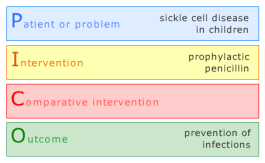 14
Ακρωνύμιο PICO (2 από 2)
15
Τύποι ερωτημάτων που μπορεί να απαντηθούν από έρευνες (1 από 2)
Οι τύποι των ερωτήσεων που μπορεί να απαντηθούν από έρενες είναι κυρίως πέντε: 
ερωτήματα αξιολόγησης μιας παρέμβασης (π.χ. μπορεί να μειώσει τα ποσοστά καισαρικών τομών η εφαρμογή λήψης εμβρυικού αίματος κατά την διάρκεια του τοκετού;), 
ερωτήματα συχνότητας ή ποσοστού παθήσεων ή ασθενειών (π.χ. ποιά είναι η συχνότητας εμφάνισης πρόωρου τοκετού σε έγκυες γυναίκες άνω των 40 ετών;),
16
Τύποι ερωτημάτων που μπορεί να απαντηθούν από έρευνες (2 από 2)
ερωτήματα αξιολόγησης της προγνωστικής αξίας ενός διαγνωστικού τεστ ή μιας μεθόδου screening (π.χ. ποιά είναι η προγνωστική αξία του υπερηχογραφήματος της αυχενικής διαφάνειας στην ανίχνευση του συνδρόμου Down;), 
ερωτήματα αξιολόγησης της σχέσης μεταξύ παραγόντων κινδύνου και εμφάνισης νόσου ή κατάστασης (π.χ. σχετίζεται η έκθεση σε οργανοχλωριούχες ουσίες με την εμφάνιση καρκίνου του μαστού;), 
ερωτήματα οικονομικής αξιολόγησης και αξιολόγησης του κόστους και ωφέλειας μιας παρέμβασης (π.χ. ποιό είναι το κόστος έναντι της ωφέλειας αν δημιουργηθούν φυσικά κέντρα τοκετού;).
17
Βιβλιογραφία
Bowling Ann, Research Methods in Health. Investigating health and health services (3rd edition), Open University Press, 2009. Επιμέλεια – Μετάφραση: Λυκερίδου Α, Βιβιλάκη Β., Γουρουντή Κ. Μεθοδολογία έρευνας στην υγεία. Μελέτη της υγείας και των υπηρεσιών υγείας. Αθήνα: Εκδόσεις Broken Hill Publishers LTD 2013. ISBN: 978 0 335 23364 9.
Λυκερίδου Κ. Tεκμηριωμένη λήψη απόφασης στην Μαιευτική, Αθήνα: Εκδόσεις Λαγός Δ. ISBN: 978-960-7875-77-8.
18
Τέλος Ενότητας
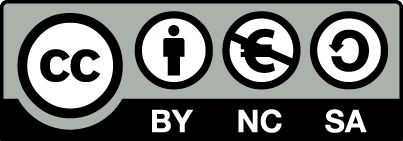 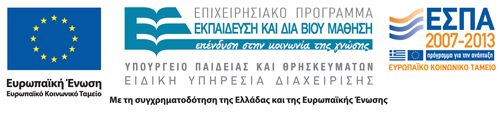 Σημειώματα
Σημείωμα Αναφοράς
Copyright Τεχνολογικό Εκπαιδευτικό Ίδρυμα Αθήνας, Κλαίρη Γουρουντή 2014. Κλαίρη Γουρουντή. «Τεκμηριωμένη Λήψη Κλινικής Απόφασης. Ενότητα 2: Πυραμίδα Μελετών και PICO». Έκδοση: 1.0. Αθήνα 2014. Διαθέσιμο από τη δικτυακή διεύθυνση: ocp.teiath.gr.
Σημείωμα Αδειοδότησης
Το παρόν υλικό διατίθεται με τους όρους της άδειας χρήσης Creative Commons Αναφορά, Μη Εμπορική Χρήση Παρόμοια Διανομή 4.0 [1] ή μεταγενέστερη, Διεθνής Έκδοση.   Εξαιρούνται τα αυτοτελή έργα τρίτων π.χ. φωτογραφίες, διαγράμματα κ.λ.π.,  τα οποία εμπεριέχονται σε αυτό και τα οποία αναφέρονται μαζί με τους όρους χρήσης τους στο «Σημείωμα Χρήσης Έργων Τρίτων».
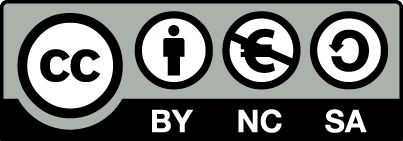 [1] http://creativecommons.org/licenses/by-nc-sa/4.0/ 

Ως Μη Εμπορική ορίζεται η χρήση:
που δεν περιλαμβάνει άμεσο ή έμμεσο οικονομικό όφελος από την χρήση του έργου, για το διανομέα του έργου και αδειοδόχο
που δεν περιλαμβάνει οικονομική συναλλαγή ως προϋπόθεση για τη χρήση ή πρόσβαση στο έργο
που δεν προσπορίζει στο διανομέα του έργου και αδειοδόχο έμμεσο οικονομικό όφελος (π.χ. διαφημίσεις) από την προβολή του έργου σε διαδικτυακό τόπο

Ο δικαιούχος μπορεί να παρέχει στον αδειοδόχο ξεχωριστή άδεια να χρησιμοποιεί το έργο για εμπορική χρήση, εφόσον αυτό του ζητηθεί.
Διατήρηση Σημειωμάτων
Οποιαδήποτε αναπαραγωγή ή διασκευή του υλικού θα πρέπει να συμπεριλαμβάνει:
το Σημείωμα Αναφοράς
το Σημείωμα Αδειοδότησης
τη δήλωση Διατήρησης Σημειωμάτων
το Σημείωμα Χρήσης Έργων Τρίτων (εφόσον υπάρχει)
μαζί με τους συνοδευόμενους υπερσυνδέσμους.
Χρηματοδότηση
Το παρόν εκπαιδευτικό υλικό έχει αναπτυχθεί στo πλαίσιo του εκπαιδευτικού έργου του διδάσκοντα.
Το έργο «Ανοικτά Ακαδημαϊκά Μαθήματα στο ΤΕΙ Αθήνας» έχει χρηματοδοτήσει μόνο την αναδιαμόρφωση του εκπαιδευτικού υλικού. 
Το έργο υλοποιείται στο πλαίσιο του Επιχειρησιακού Προγράμματος «Εκπαίδευση και Δια Βίου Μάθηση» και συγχρηματοδοτείται από την Ευρωπαϊκή Ένωση (Ευρωπαϊκό Κοινωνικό Ταμείο) και από εθνικούς πόρους.
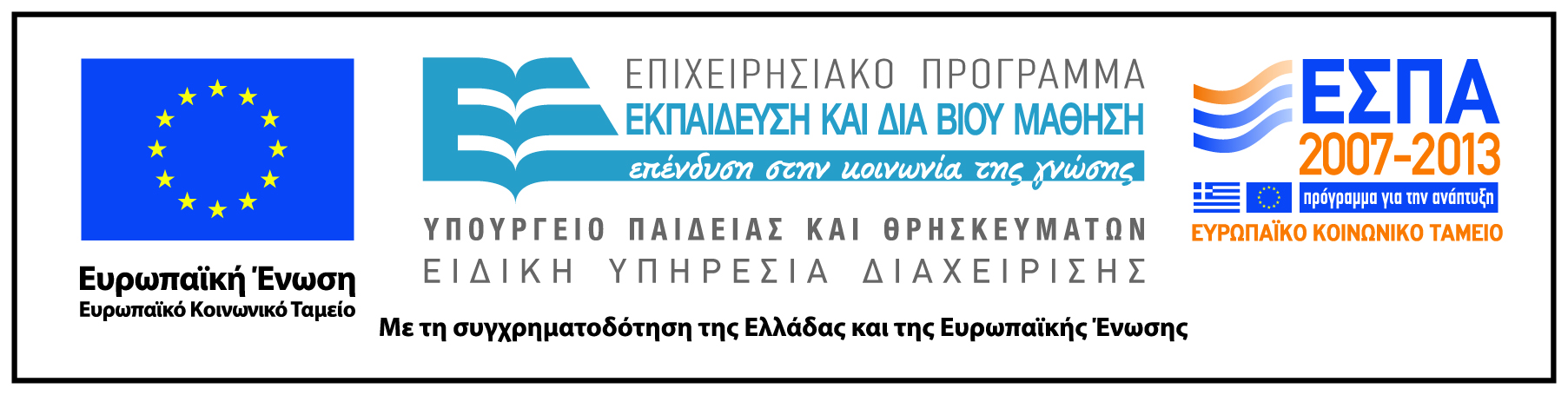